Building the Layer 4 of Belle II SVD
Kamesh and Team
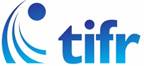 DHEP Annual Meeting
May 8-9, 2018
Milestones of L4 ladder production
Production complete:
10 ladders for installation and
2 as spare
IPMU visit:
2nd module with
two origamis
1st and 2nd
 class C review
Class A review
2018
March
2016
2013
2011
2014
2012
2015
2017
April
Ladder mount
    completed
Design, production and fine-tuning of assembly
jigs at TIFR since 2012
3rd class C, class B-, 
and class B review;
Start of Class A production
HEPHY visit:
1st module with
single origami
2
3D model and main parts of an L4 ladder
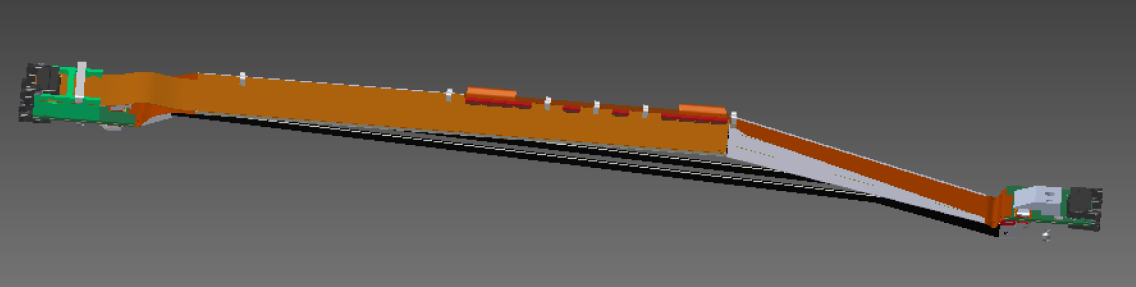 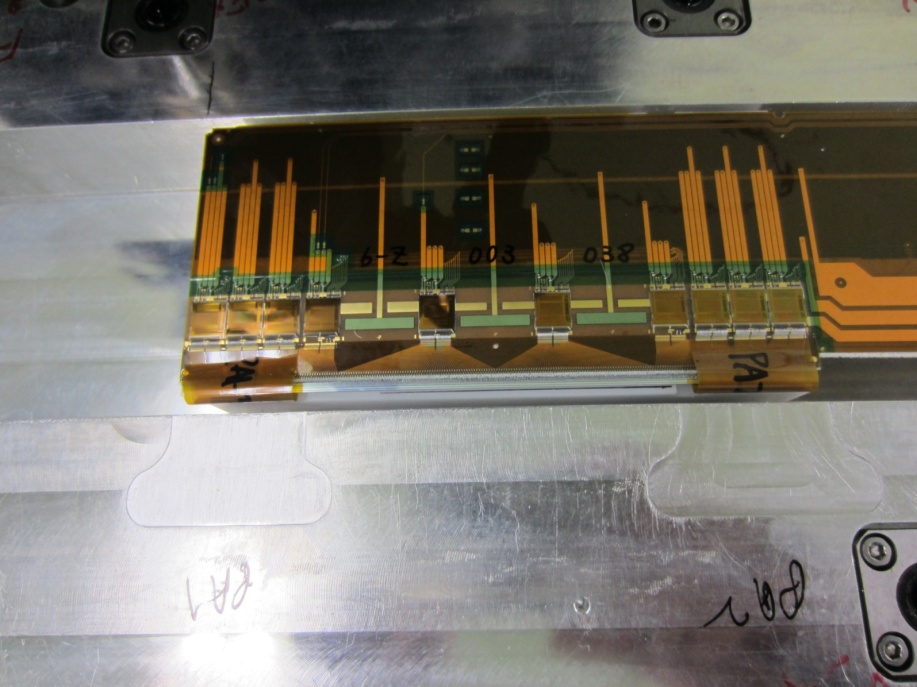 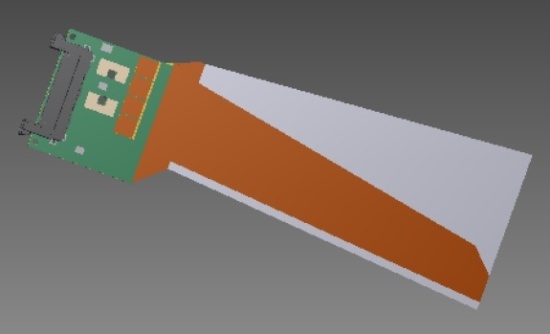 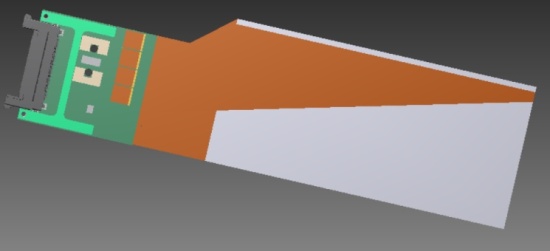 Backward sensor
(Rectangular DSSD)
Forward sensor
(Trapezoidal DSSD)
Slant angle of 11.9°
Central origami sensor
  (Rectangular DSSD)
3
Design and production of assembly jigs
Number of jigs designed: ~50
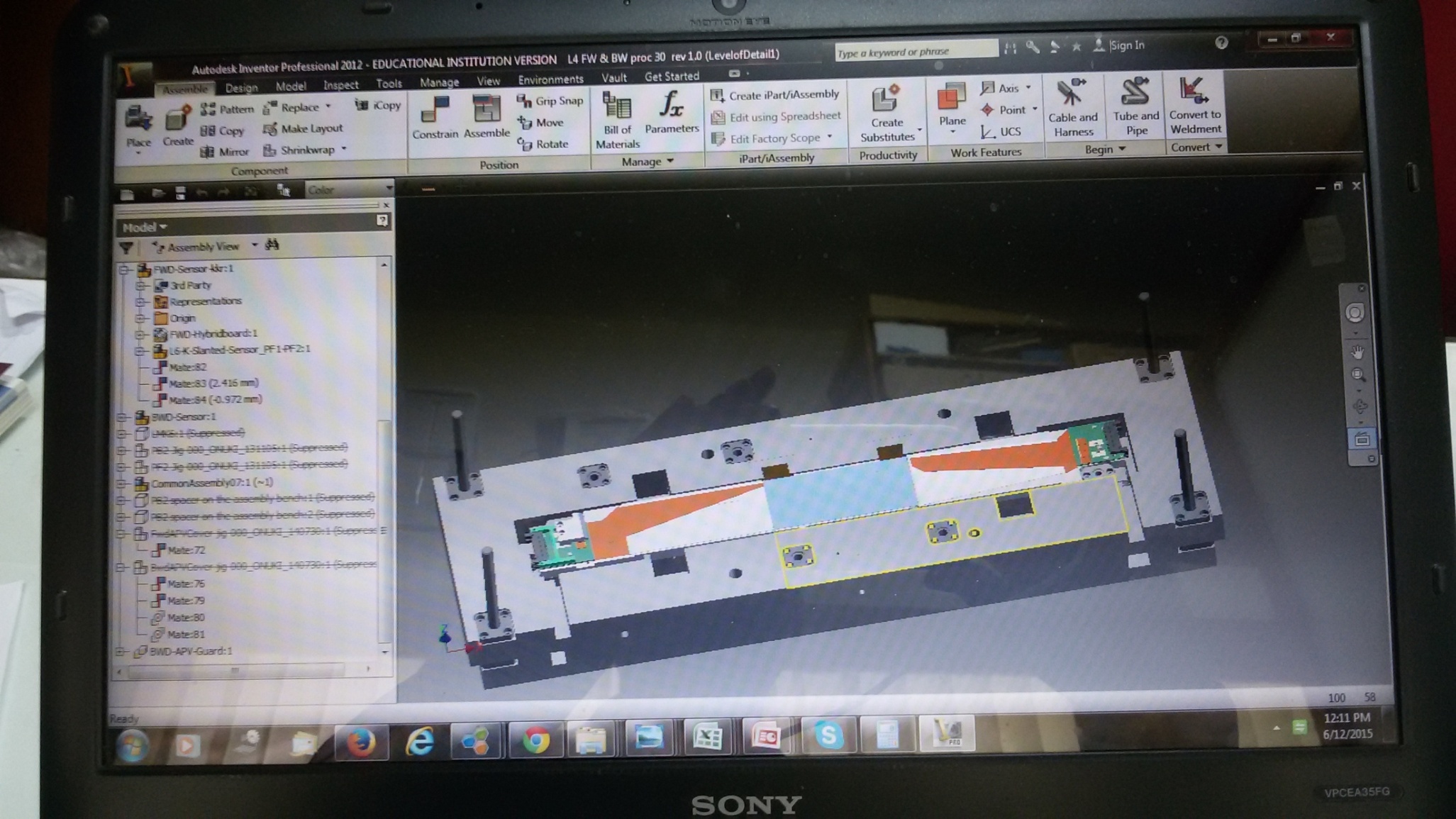 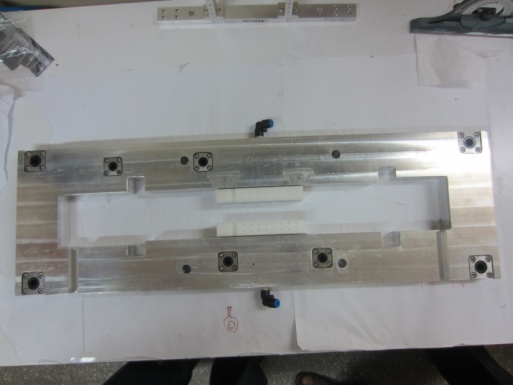 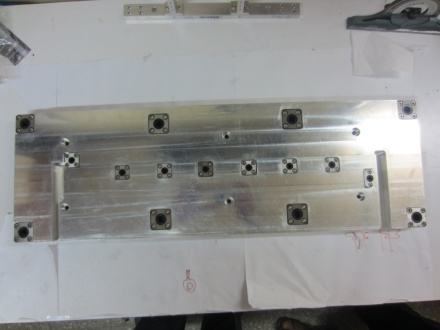 Assembly 
 bench
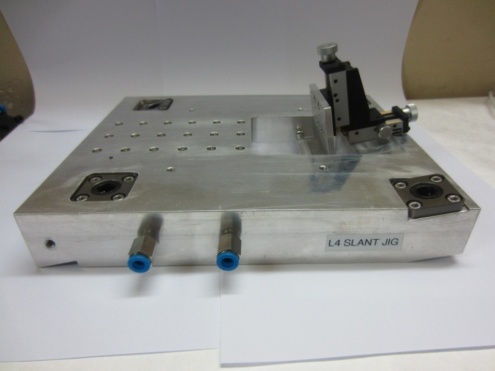 Slant jig  
 (11.9°)
Assembly base
Design software: Autodesk Inventor 
Professional 2012
Purpose of jigs:
Precise placing of the components
     (sensor always on polyacetal part)
Starting from step# 1 they are used
     for each and every operation (never
     touch the components with hand)
Picking up and placing components
Alignment of the components
Holding the hybrid boards
Transfer of components with the
     help of vacuum
Tolerances Achieved:
Length of rods tolerance : +/- 40 µm
Diameter of rods : +/-20 µm
Flatness of small jigs :  less than 70 µm
Flatness of large jigs: less than 150 µm
Design, production and fine-tuning of the jigs and their CMM were all performed in-house
4
Instruments for ladder assembly at IPMU
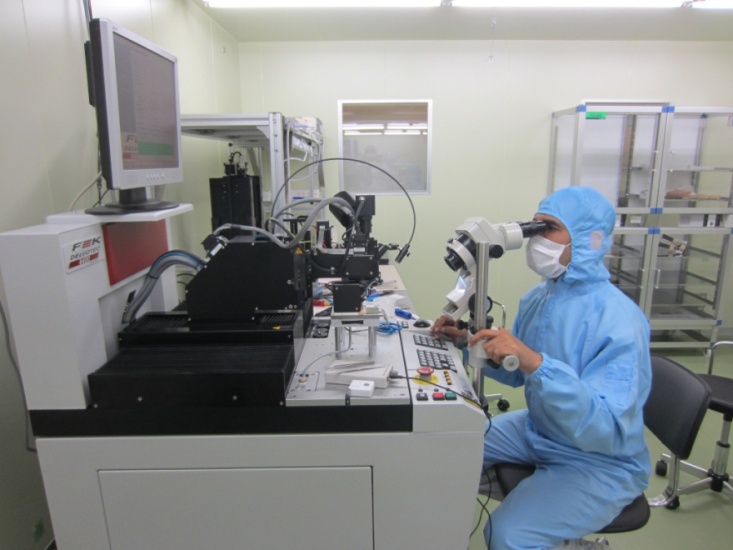 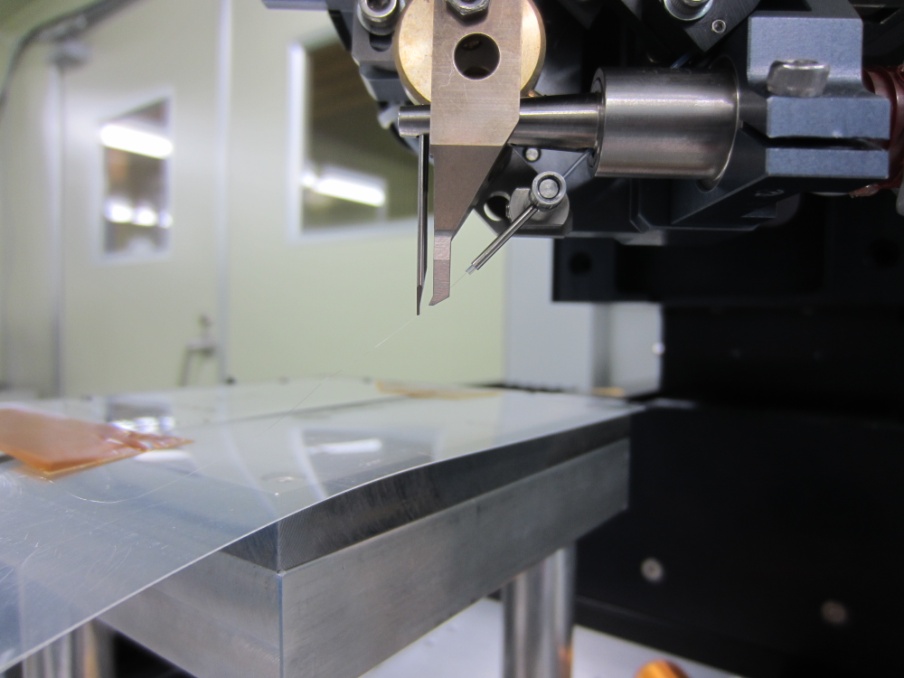 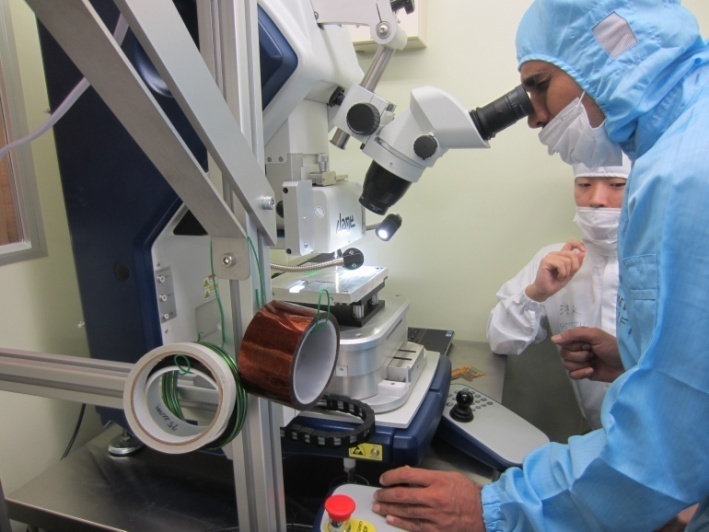 Wire: Al+Si (1%) 25 µm diameter
Wire bonder (TIFR)
Pull tester
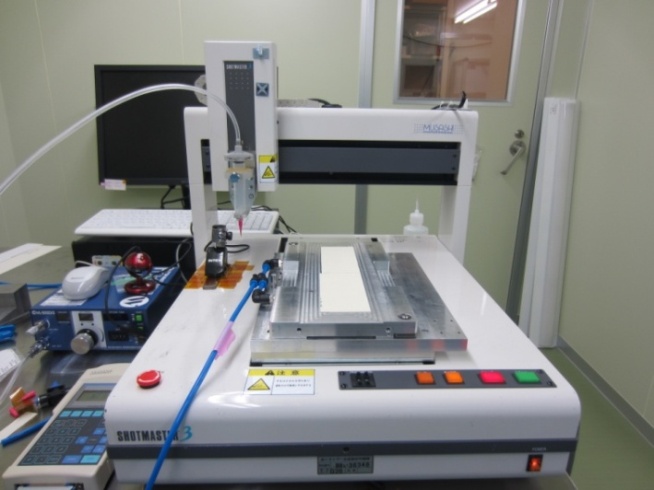 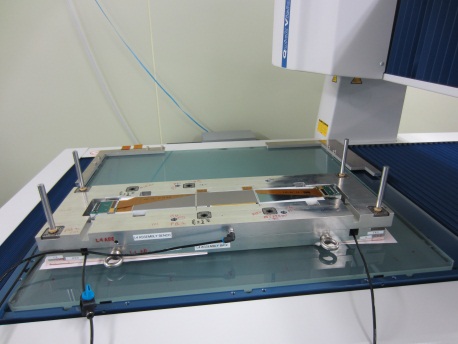 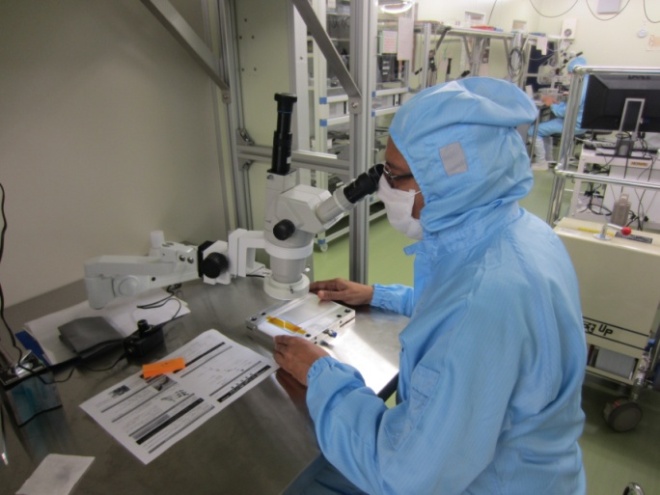 Gluing
 robot
CMM
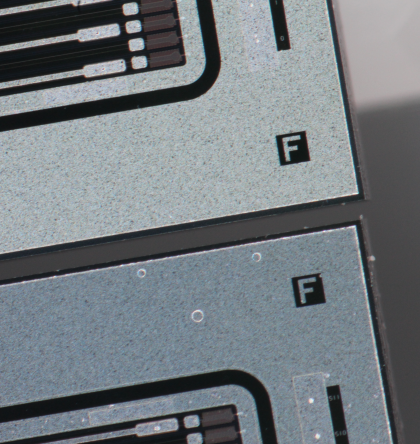 Microscope (TIFR)
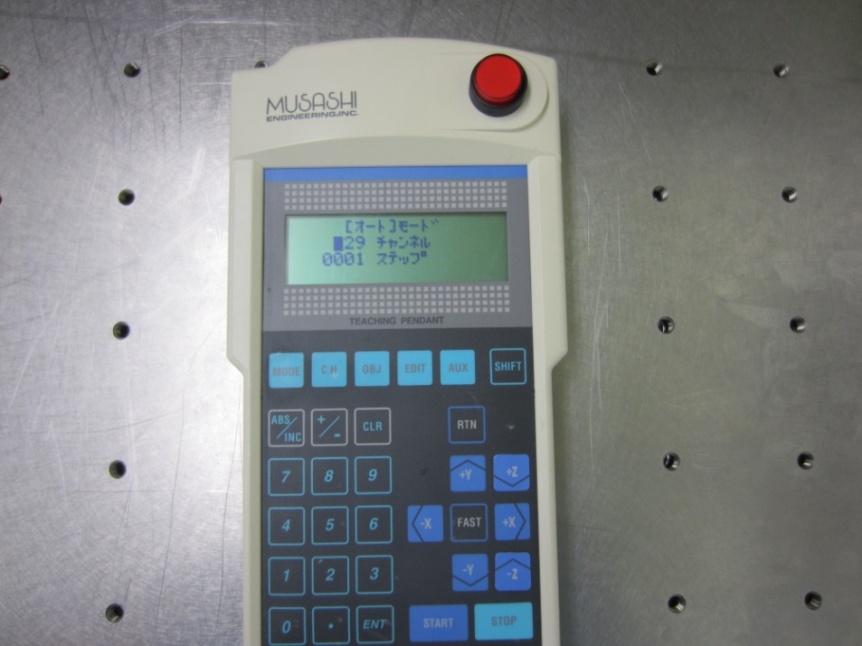 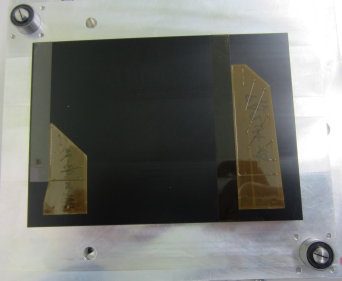 Teaching pendant
Glue pattern
6
Key steps in ladder assembly
Well defined protocols 
      for assembly
Checklist for each key
      step in database
Electrical verification
Photos @ each operation
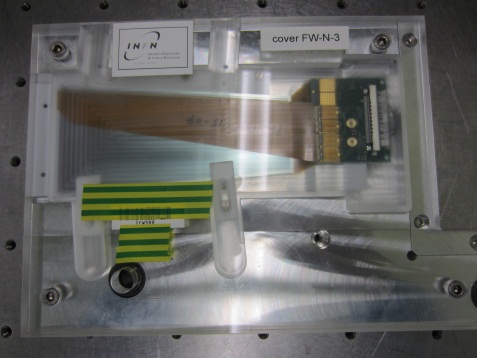 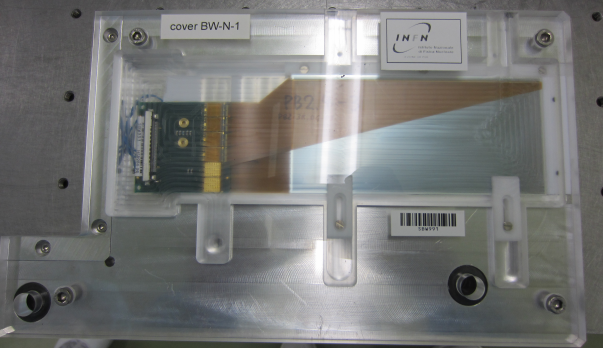 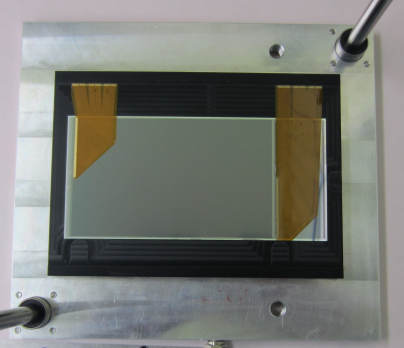 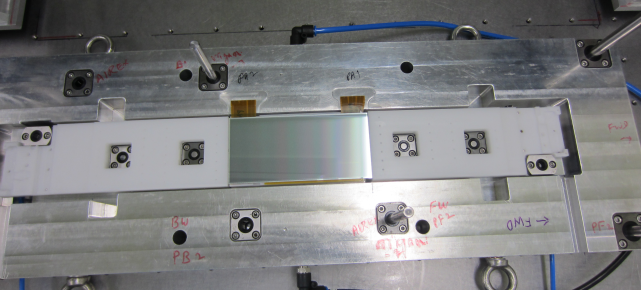 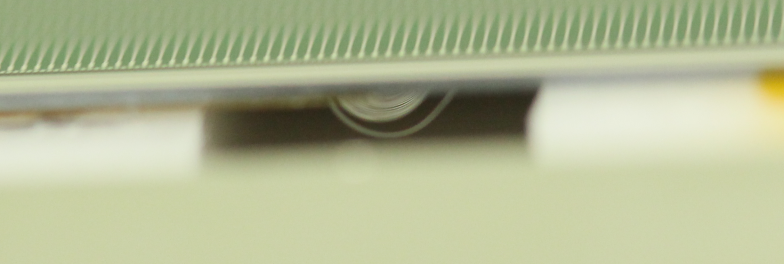 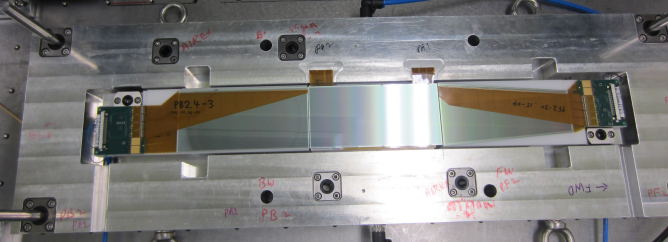 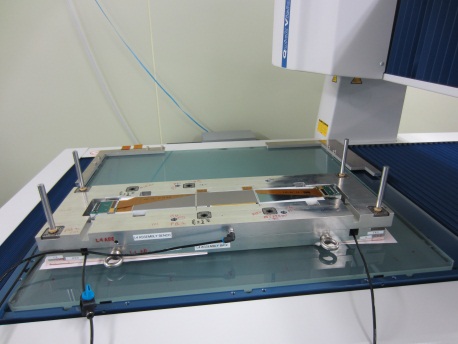 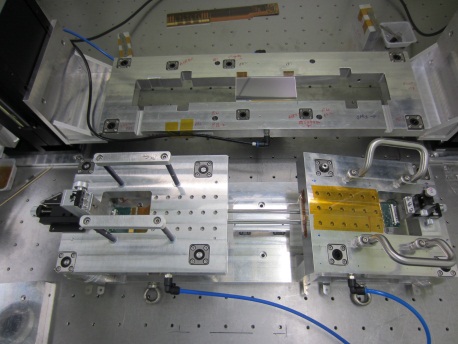 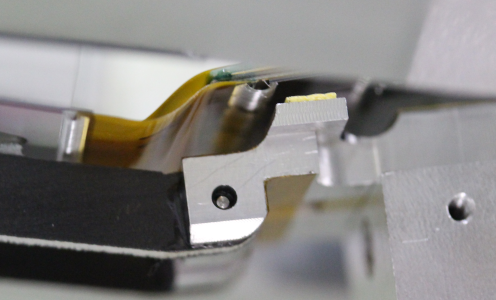 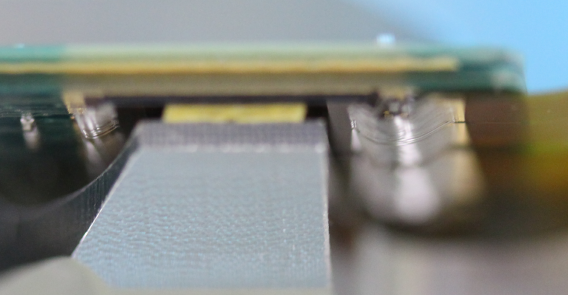 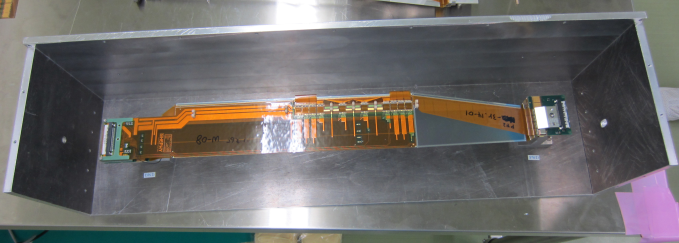 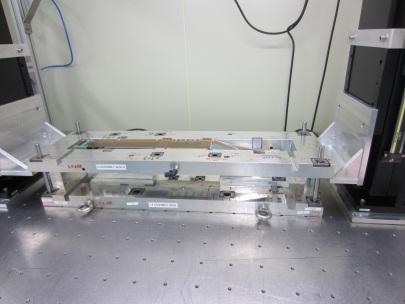 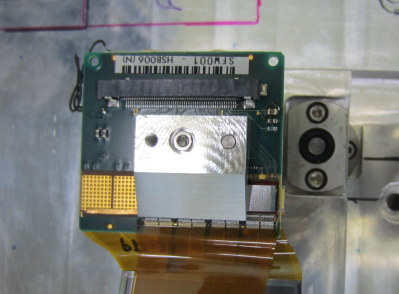 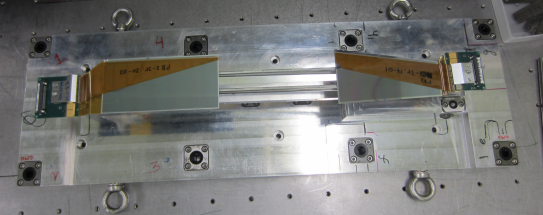 Half ladder
Ladder in the container
APV guard fixing
Final stage
7
Class C review
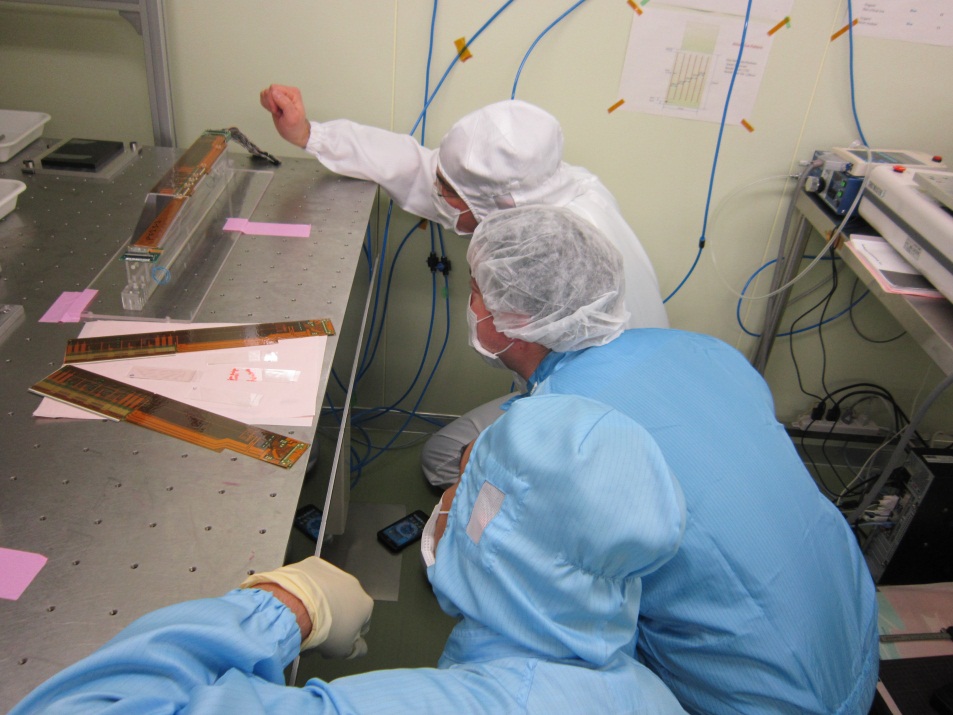 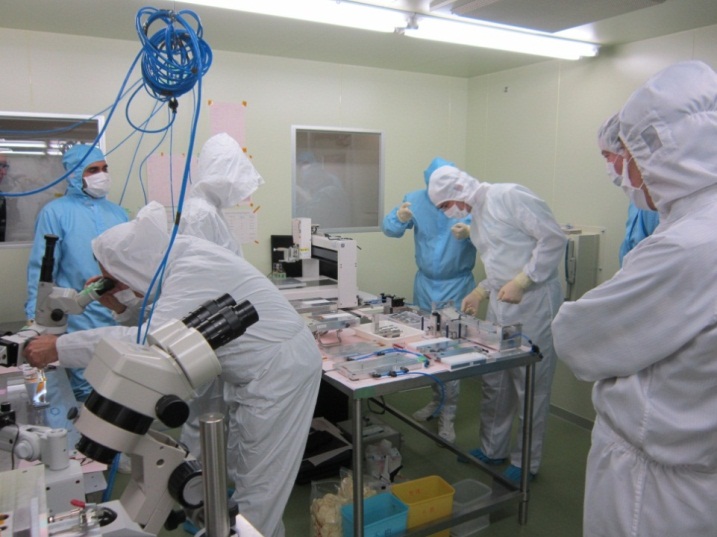 Me
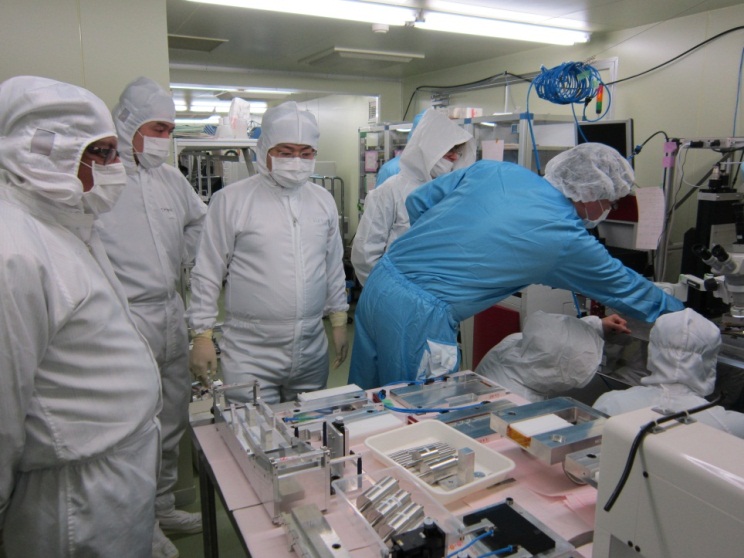 Sanjay
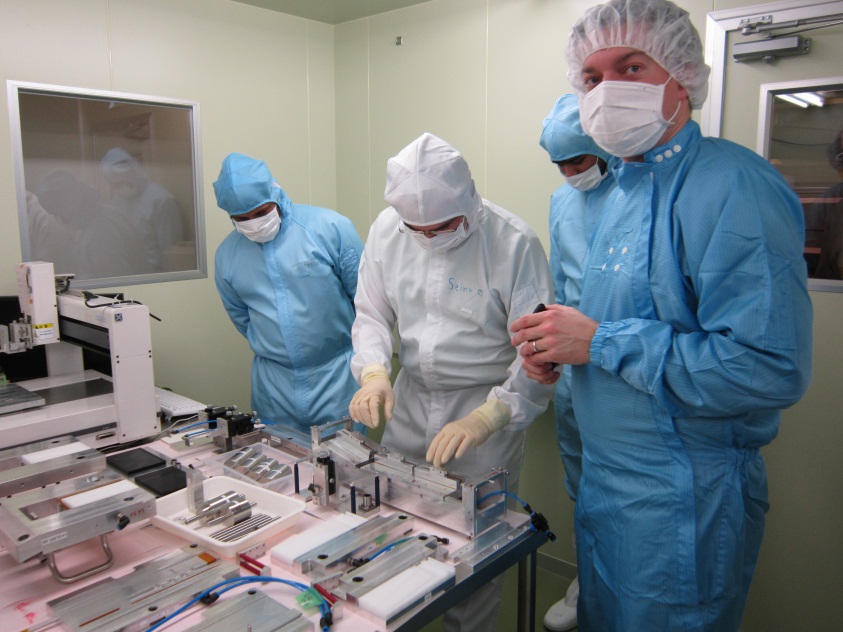 Babu
Sukant
All jigs and assembled ladder were critically
     monitored and verified by the experts from
     Austria, Italy, Australia and Japan
8
Gluing and wire-bonding
Gluing
Wire-bonding
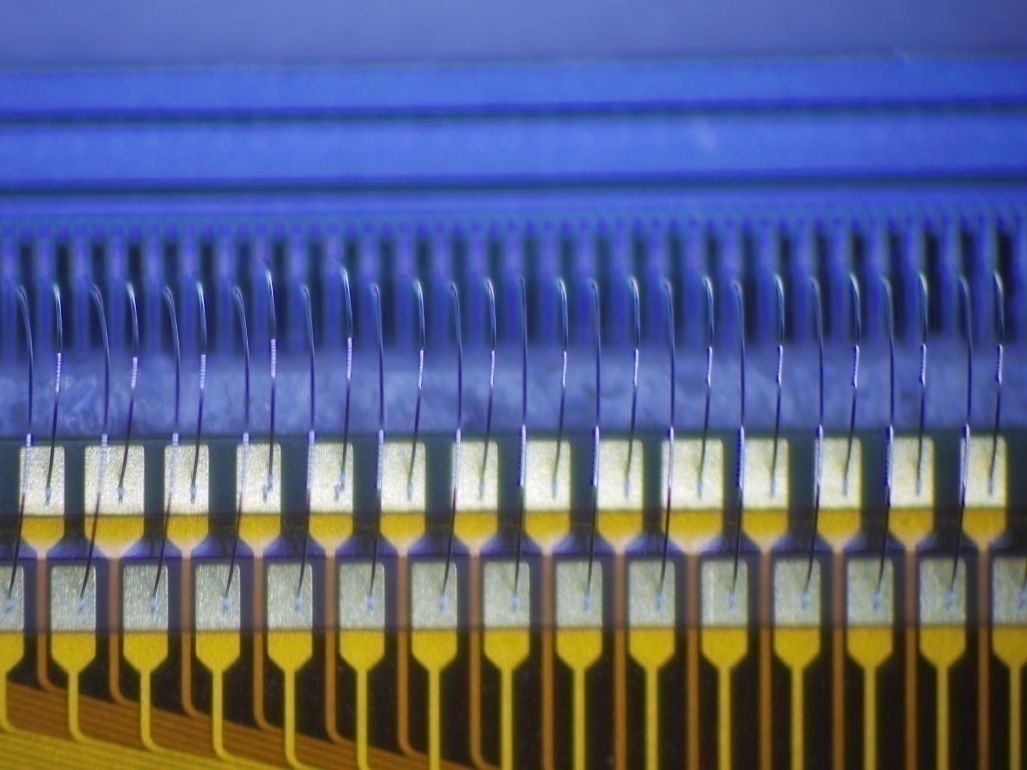 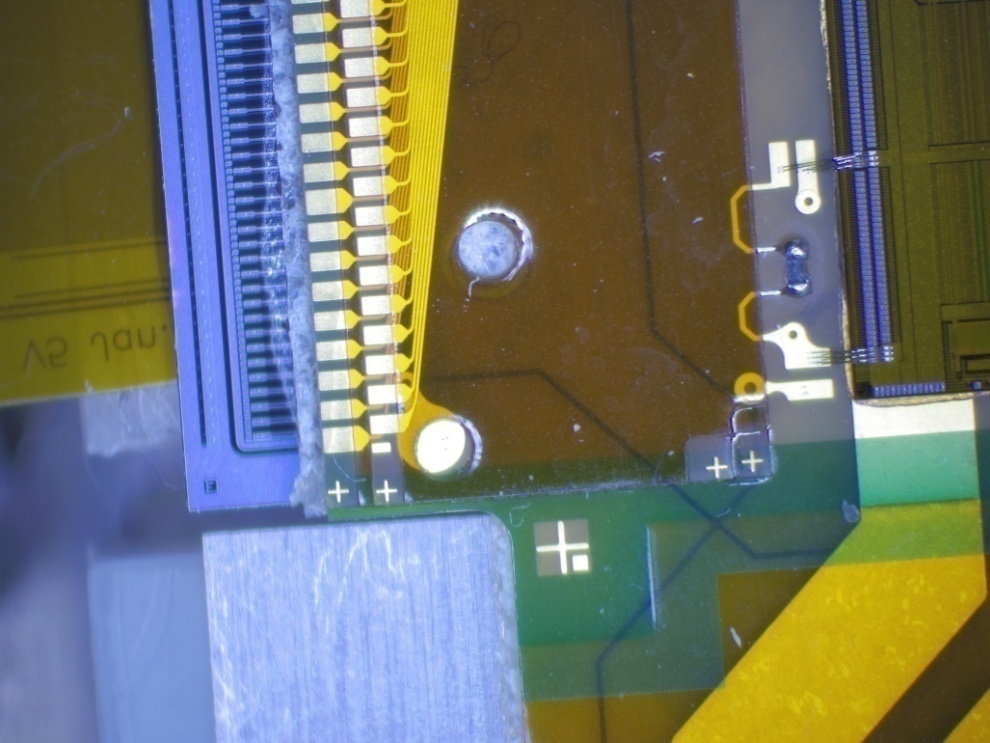 -  Bond pull strength ~10 gf
(destructive test on samples)
- Total wirebonds per ladder
  ~ 8000
Pitch adapter to sensor
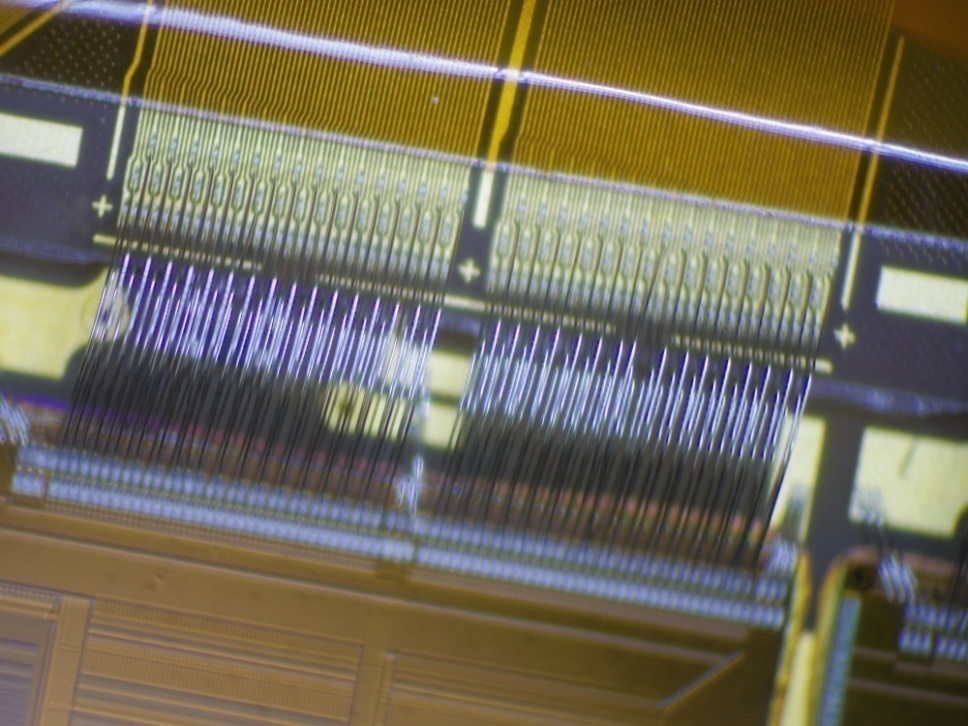 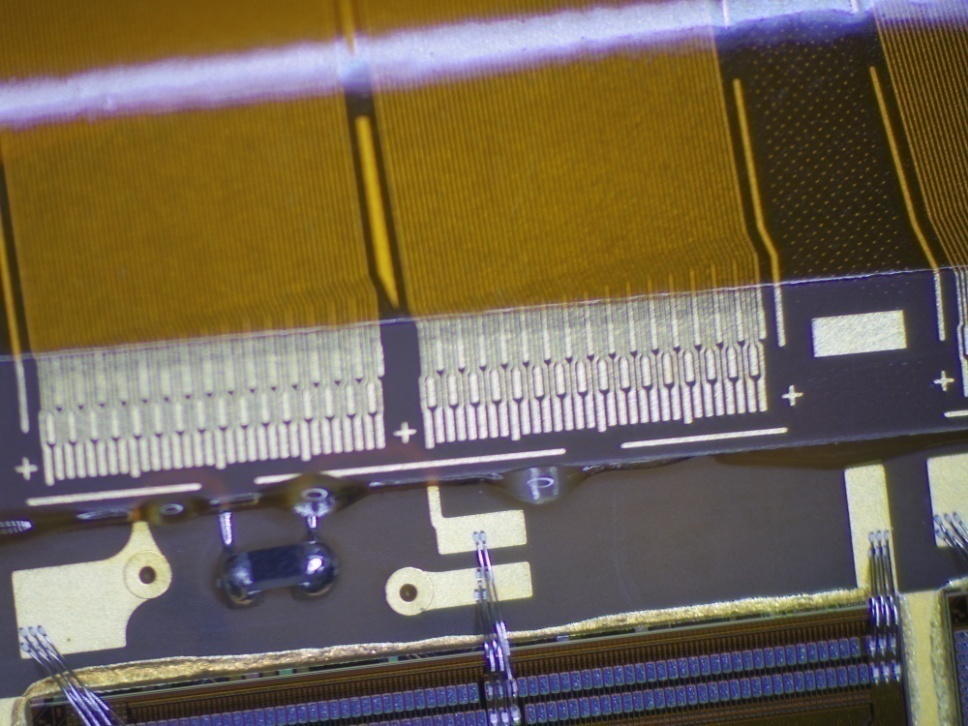 Pitch adapter to APV 
chips (three rows)
Key challenges:
Proper selection of pads while programing the bonder 
Removal of tiny wire-bond pieces from the pads (left
     over due to unbonding during auto-operation)
Rebonding due to the limited bondable space on pad,
     particularly for APV chip bond pads  
Adjustment of shorted wire-bonds (pitch: 88 µm)
Continuous monitoring with microscope
- Monitor glue spread at each step
     - Else, we risk WB performance
9
PA wrapping setup
Origami module
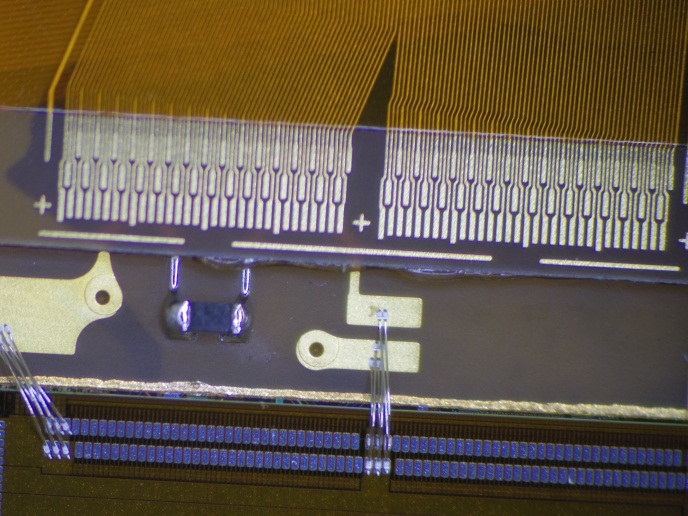 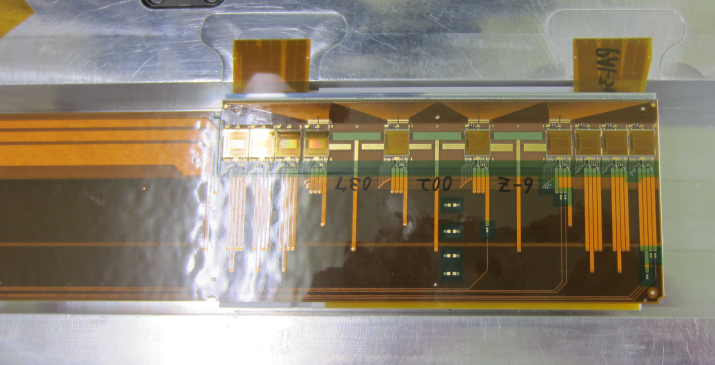 fig 1
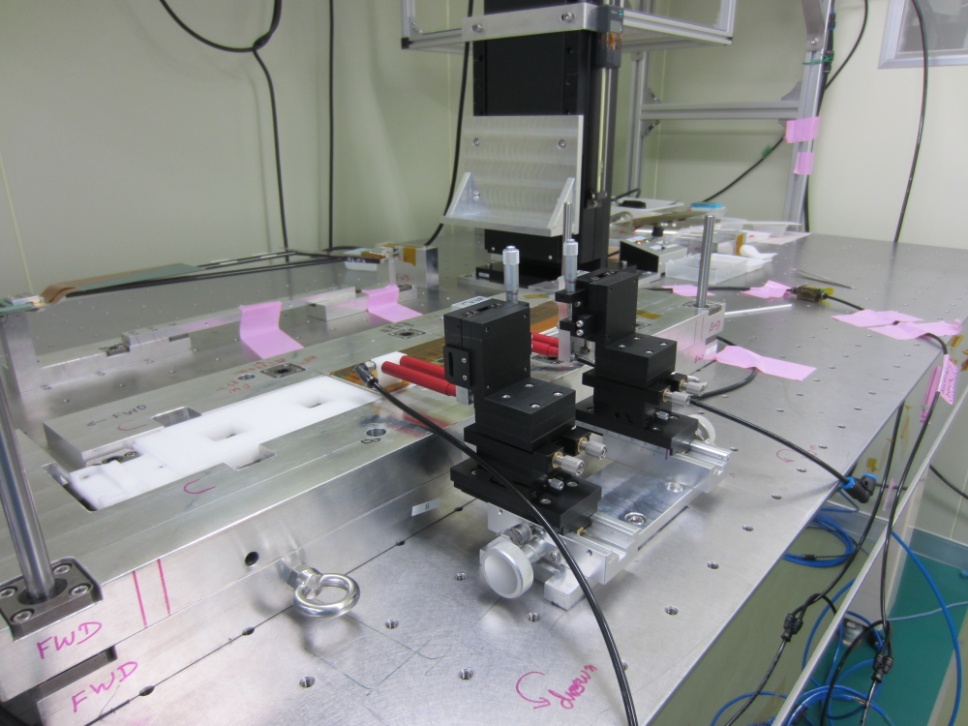 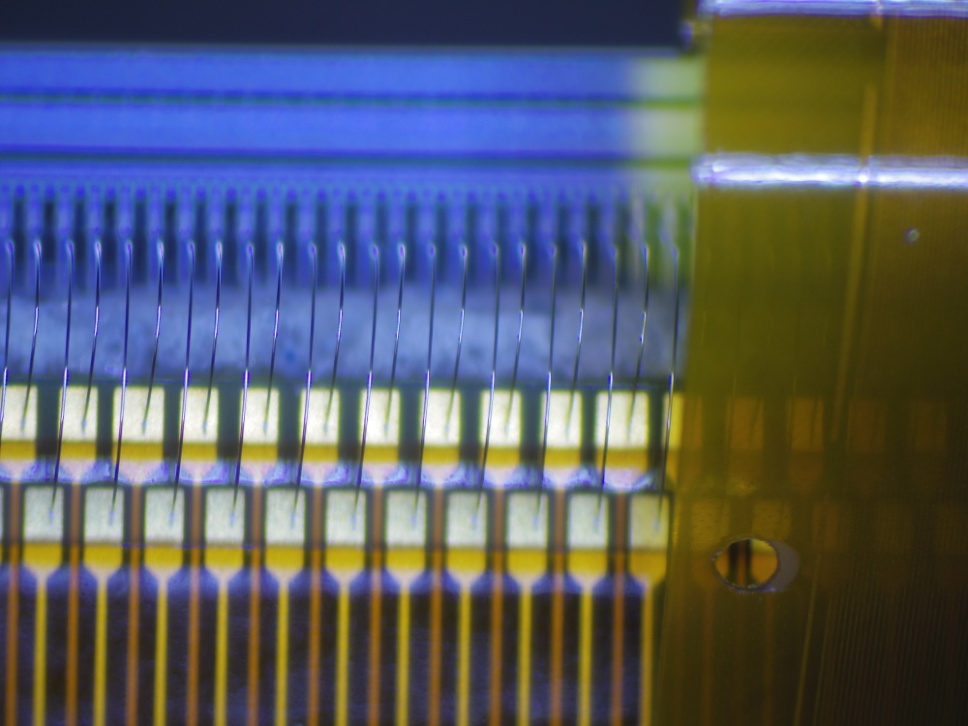 fig 3
fig 2
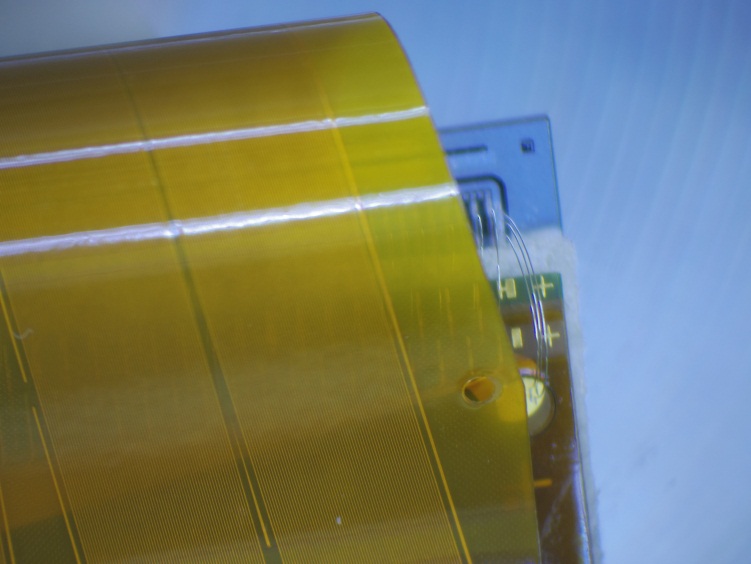 Key challenges:
Perform the operation very slowly under microscope
Not too much pressing from the top, but ensure to have
      proper gluing between the parts, else bonding issues fig 1
Take care of bias bonds on the N side of sensor fig 2
Take care of delicate bonds as shown in fig 3
9
CMM and EQA results of assembled ladders
Electrical Quality Assurance:
Mechanical Quality:
Deviations from the design value along three axes are within the specification: ±150 µm in x, y and ±250 µm along the z-axis
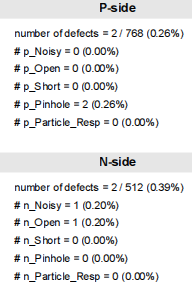 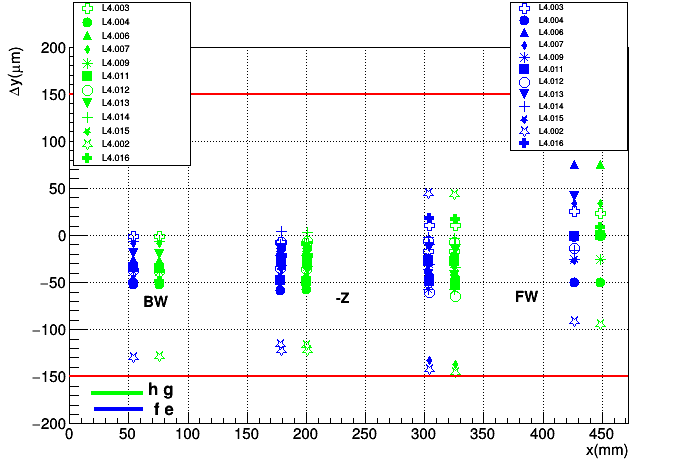 On average, 1-2 electrical defects introduced during assembly
12
Challenges faced during production
1st challenge:  In the 1st ladder, found open in the origami PCB due
to which the sensor was drawing no current         fixed the open 

2nd challenge: Sensor breakdown early due to a suspicious pinhole
      removed the wire-bond of the bonded pinhole strip

3rd challenge: PA partially peeled off from the FW sensor
(this time only happened to L4) 


4th Challenge: PA fully peeled off from the FW sensor both
for L4 and L6 on the half as well as full ladders

Initial solution: Type 2 glue reinforcement (left)

Challenge contd.: Peel-off reappeared in L4 ladder
Final solution: Type 3 glue reinforcement (right)

Reason: L4 has more constraint between the FW sensor
and PA compared to L5 and L6

5th challenge: One of the assembled origamis has more
noise channels so we needed to keep it aside
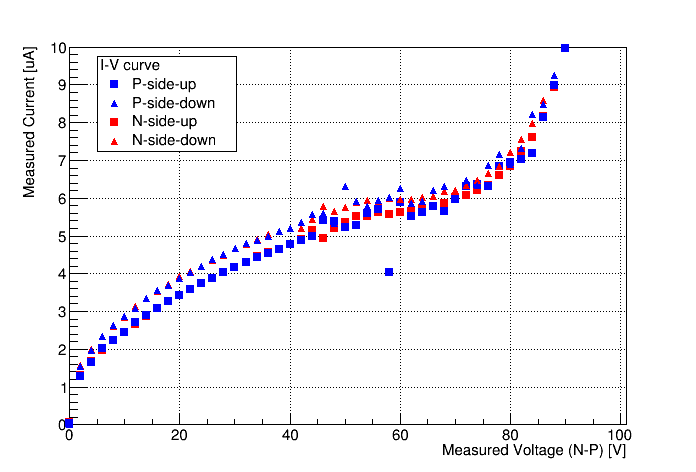 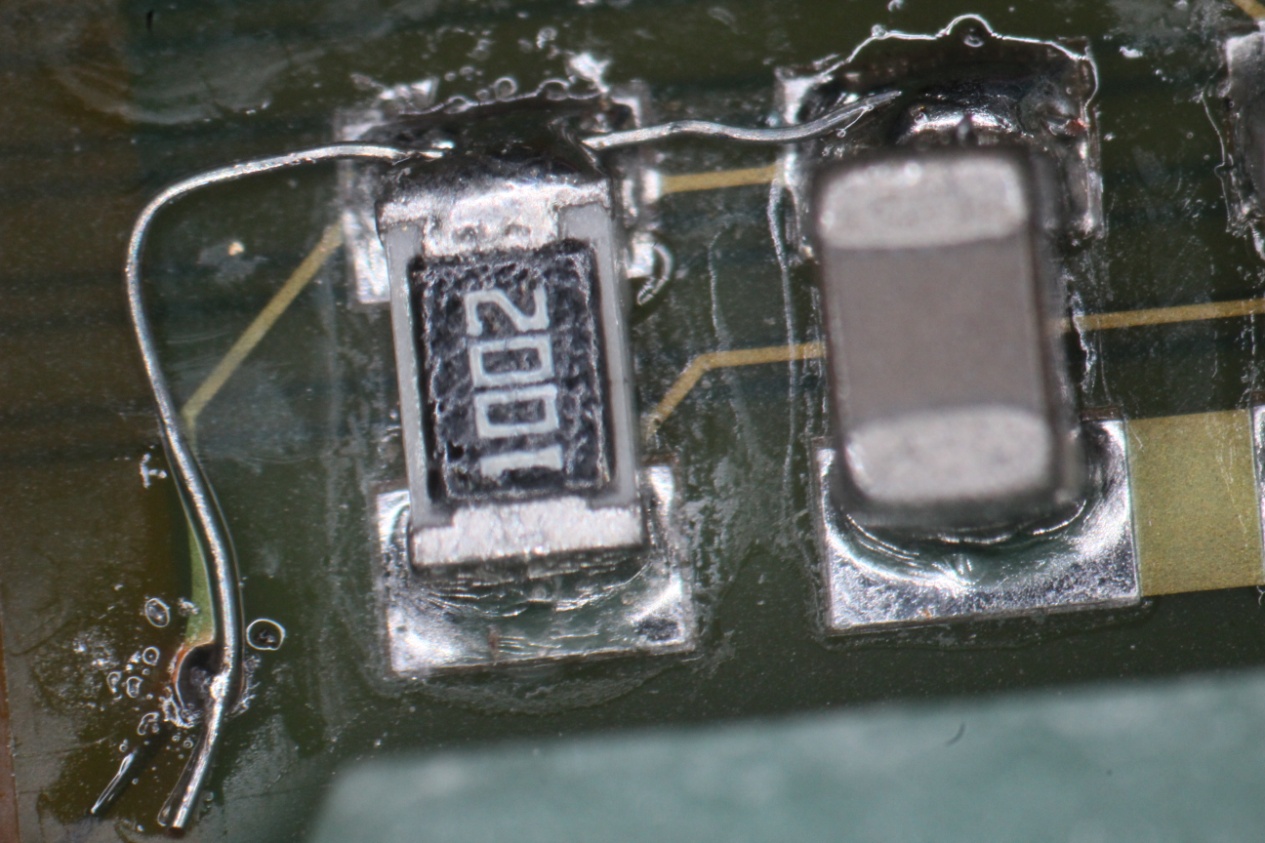 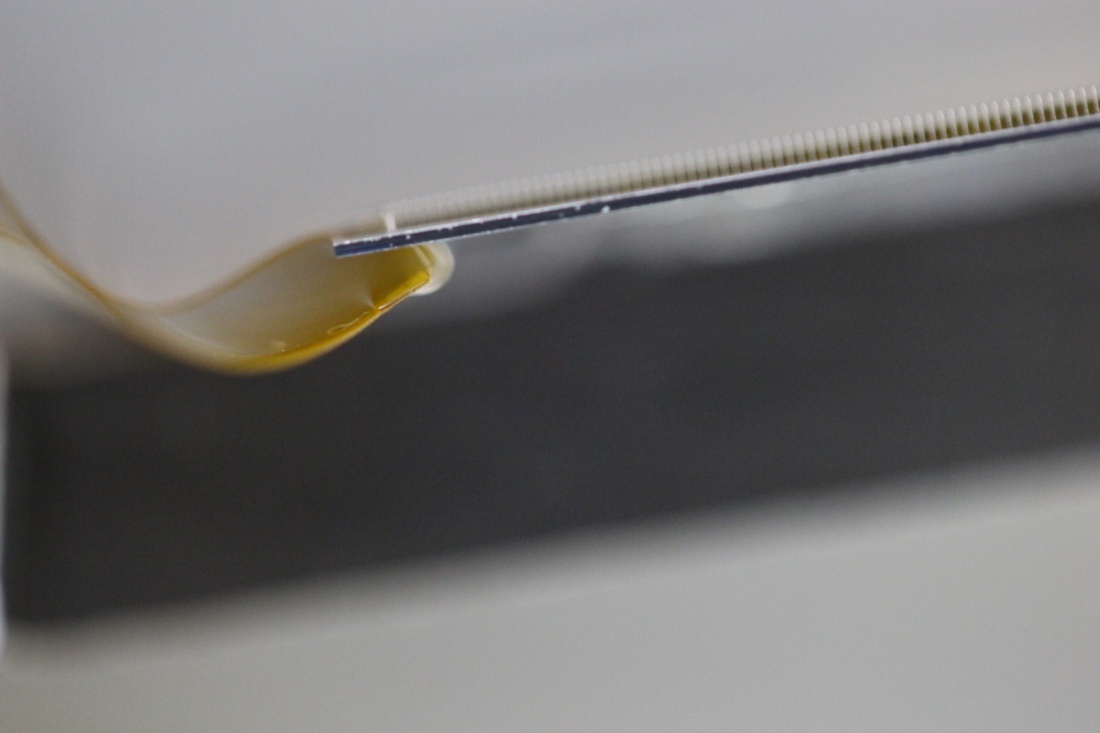 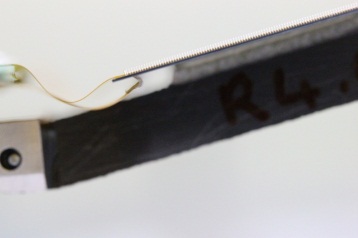 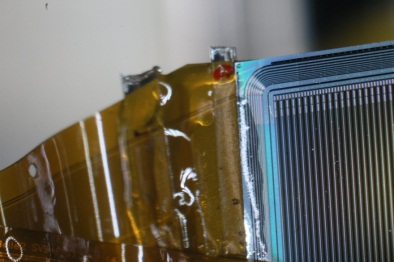 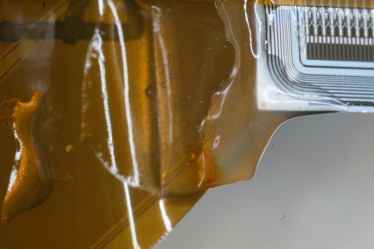 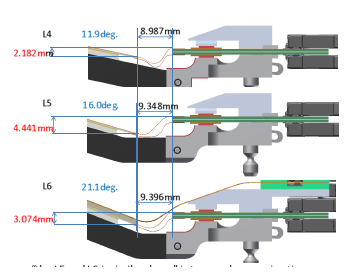 11
Additional jigs to mitigate challenges
Designed and produced an Origami pickup jig to pickup the OS4 from the assembly bench to
  make a way for aligning FW and BW sensors on the assembly bench and gluing onto  the ribs
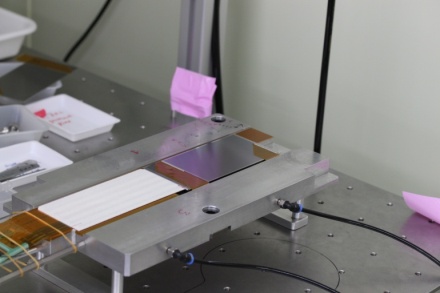 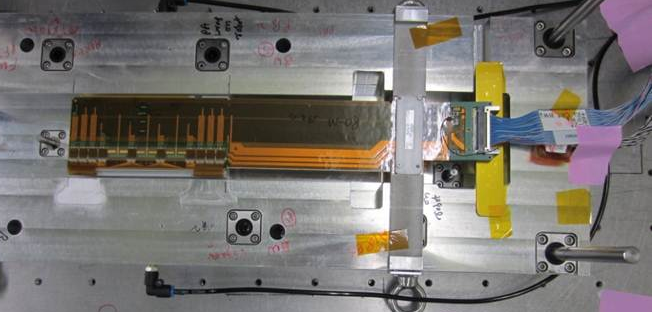 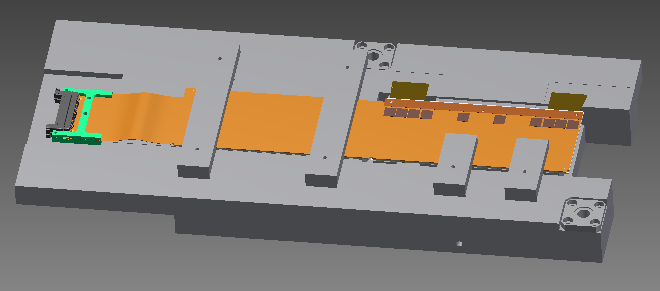 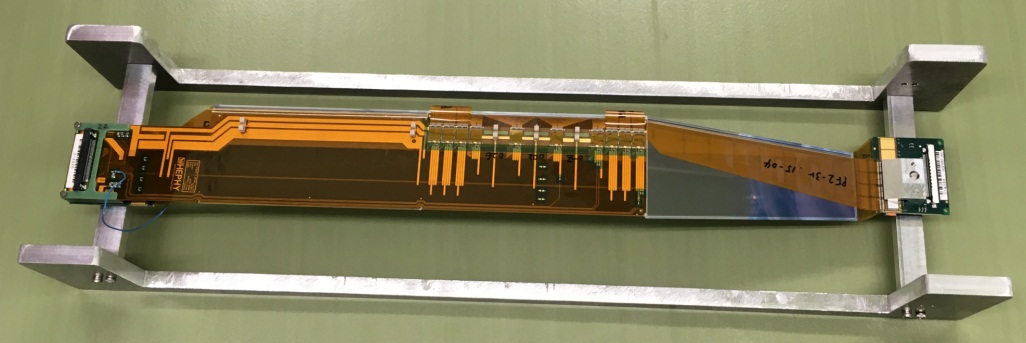 Holding the OS4 jig with holders as shown in the figure
Flip Jig
12
Summary
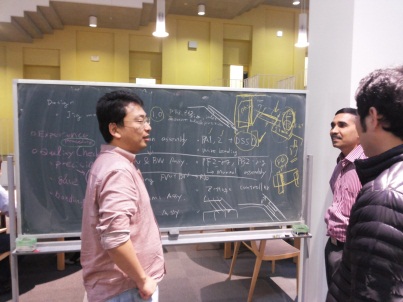 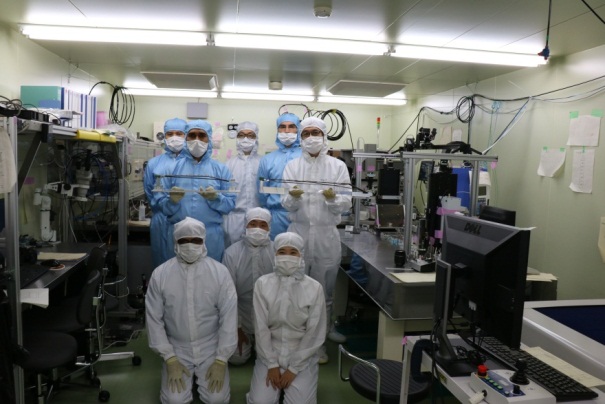 Visual inspection and photos at IPMU 
Transport ladders to KEK
Incoming inspection and EQA at KEK
Keratharm attachment
Visual Inspection (photos)
Ladder mount one per day due to complex and laborious inspection procedures
3pm tea time
discussion at
IPMU
L4 and L6 teams at IPMU
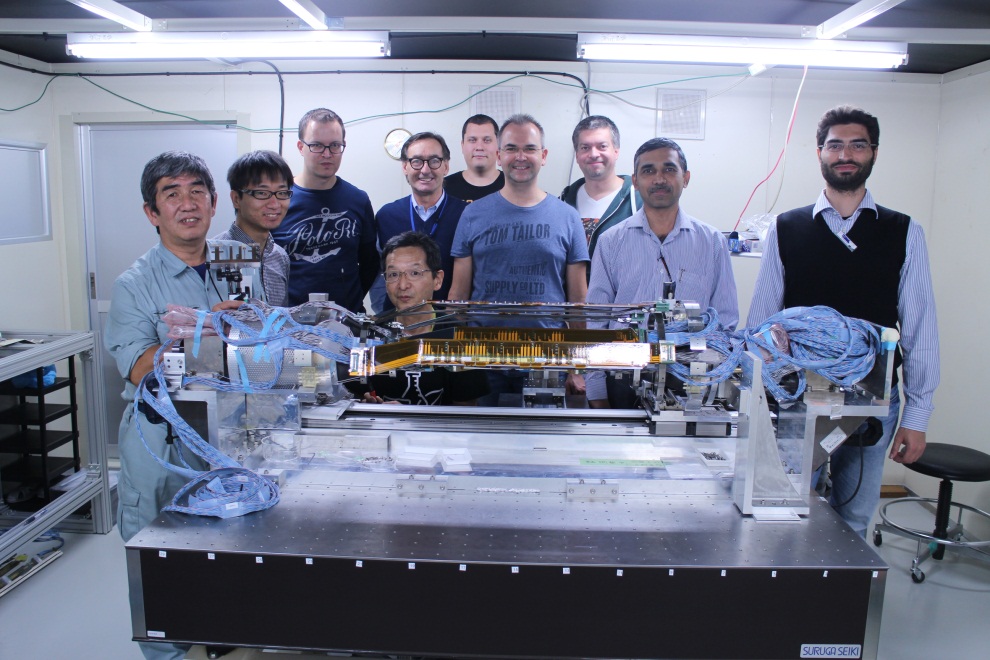 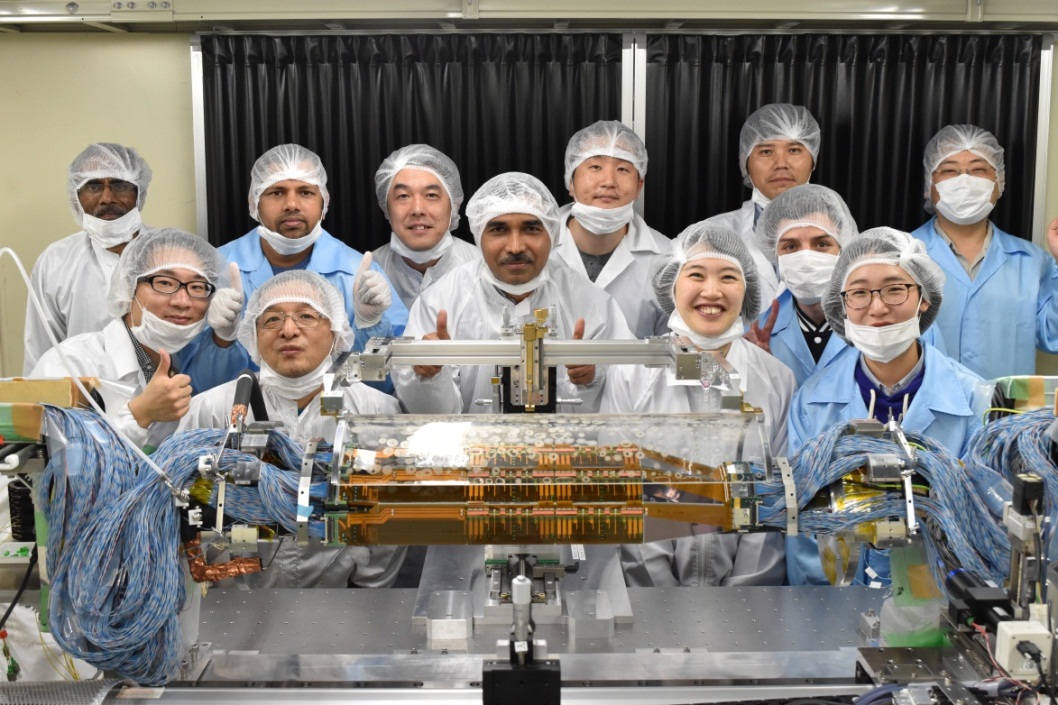 Production completed - April 18, 2018
Mockup Assembly @ KEK
13
Thank You
Backup slides
SFW study before gluing
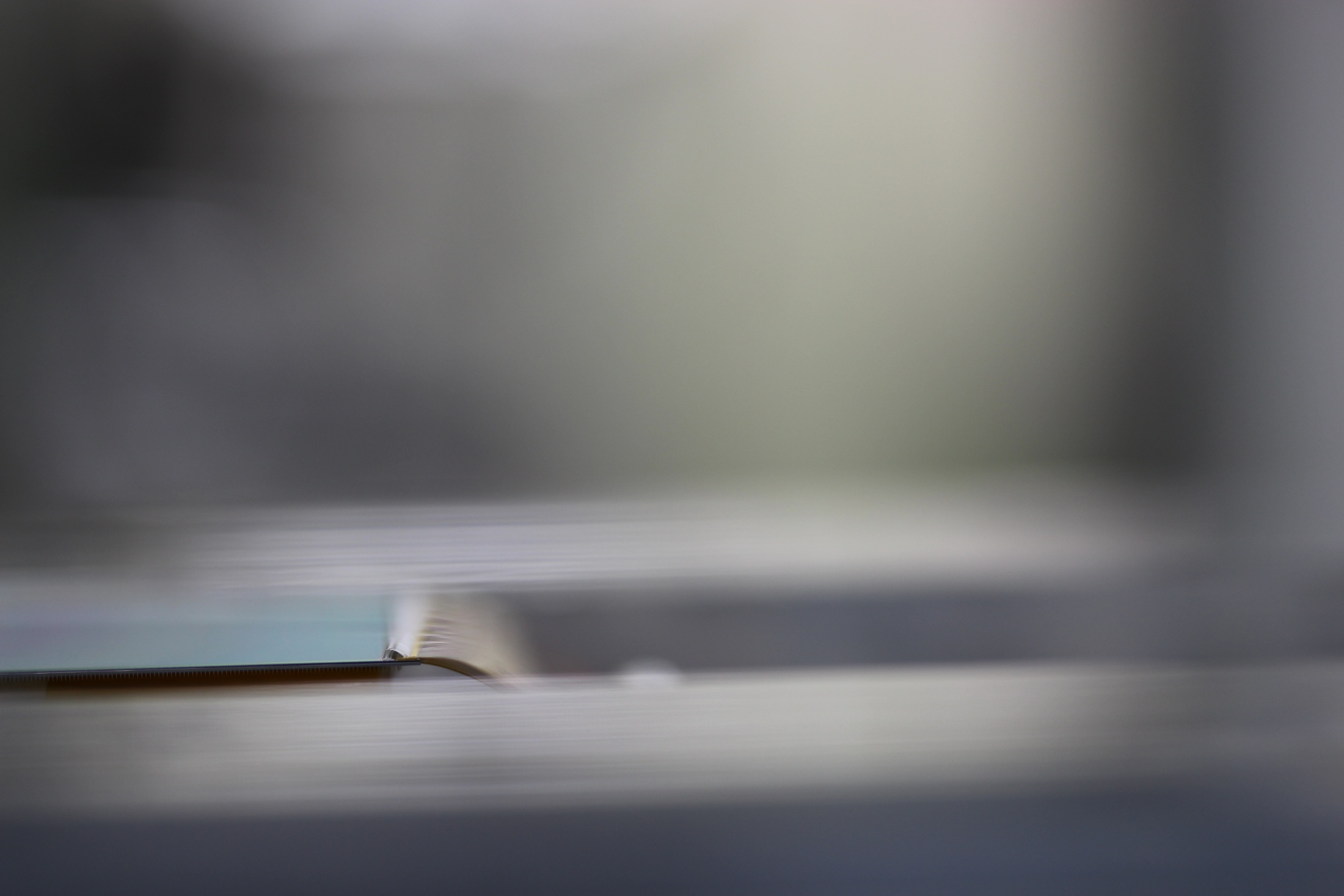 16
Effect on sensor while adjusting the Hybrid board in x direction
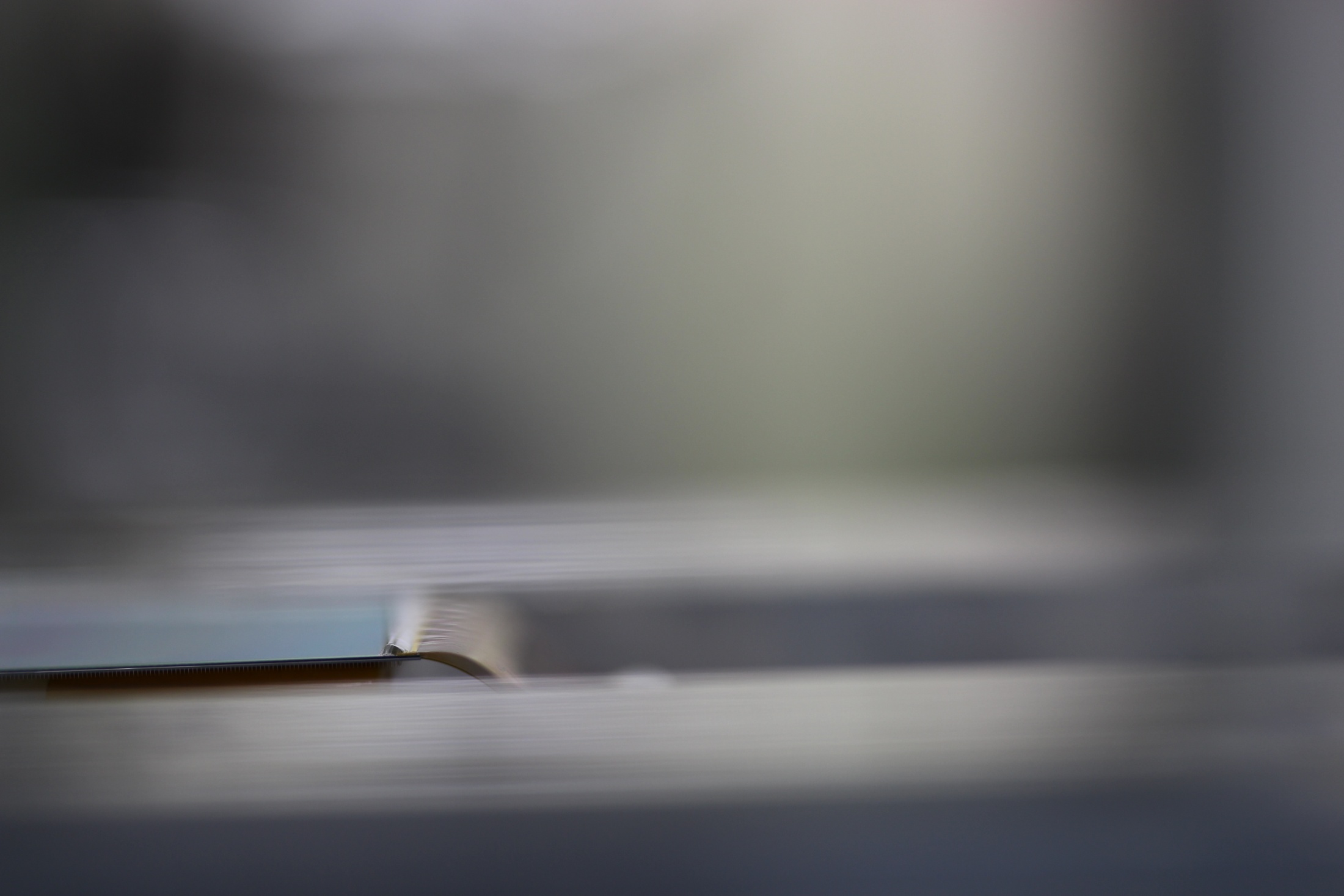 17
Effect on sensor while adjusting the Hybrid board in x direction
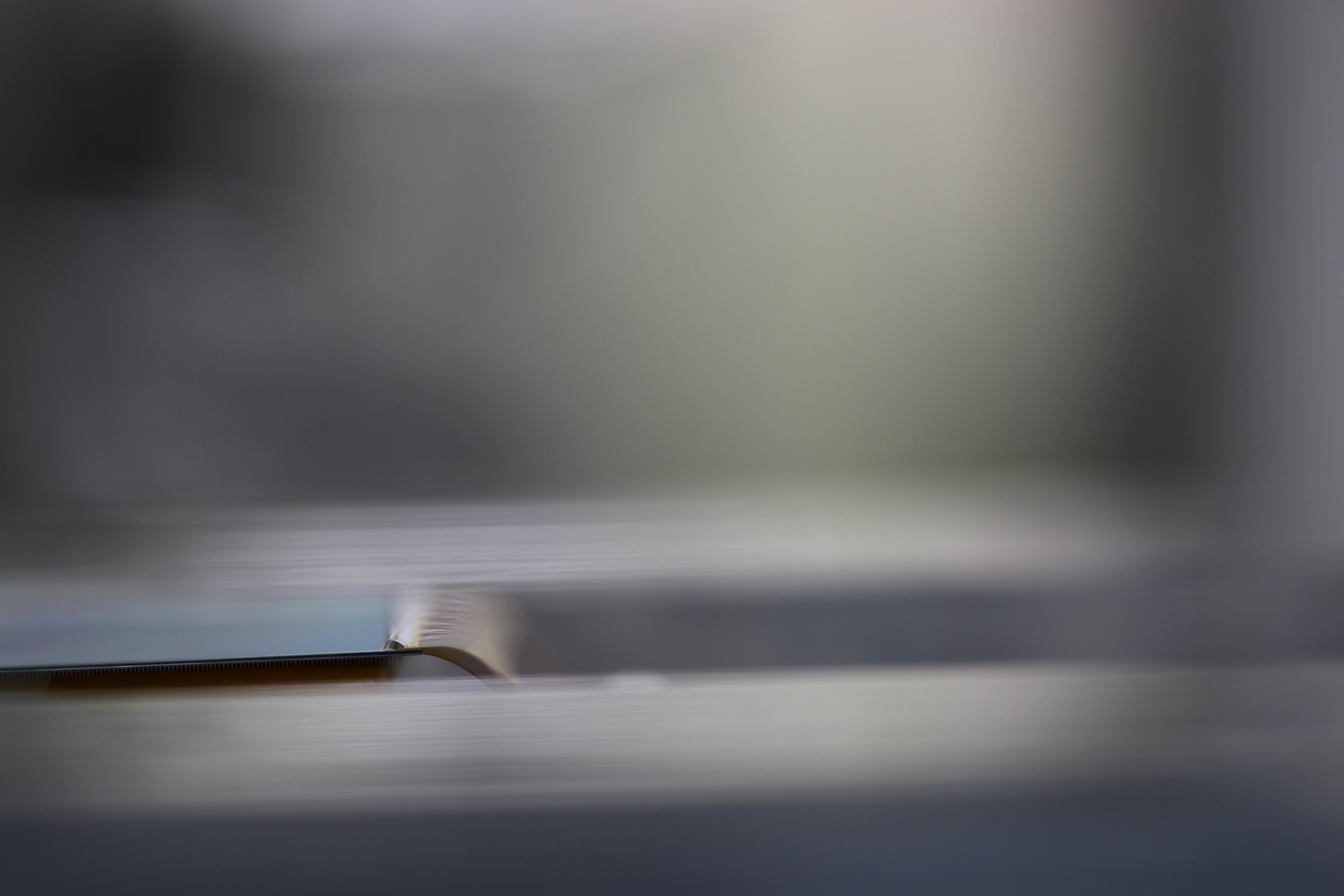 18
Effect on sensor while adjusting the Hybrid board in x direction
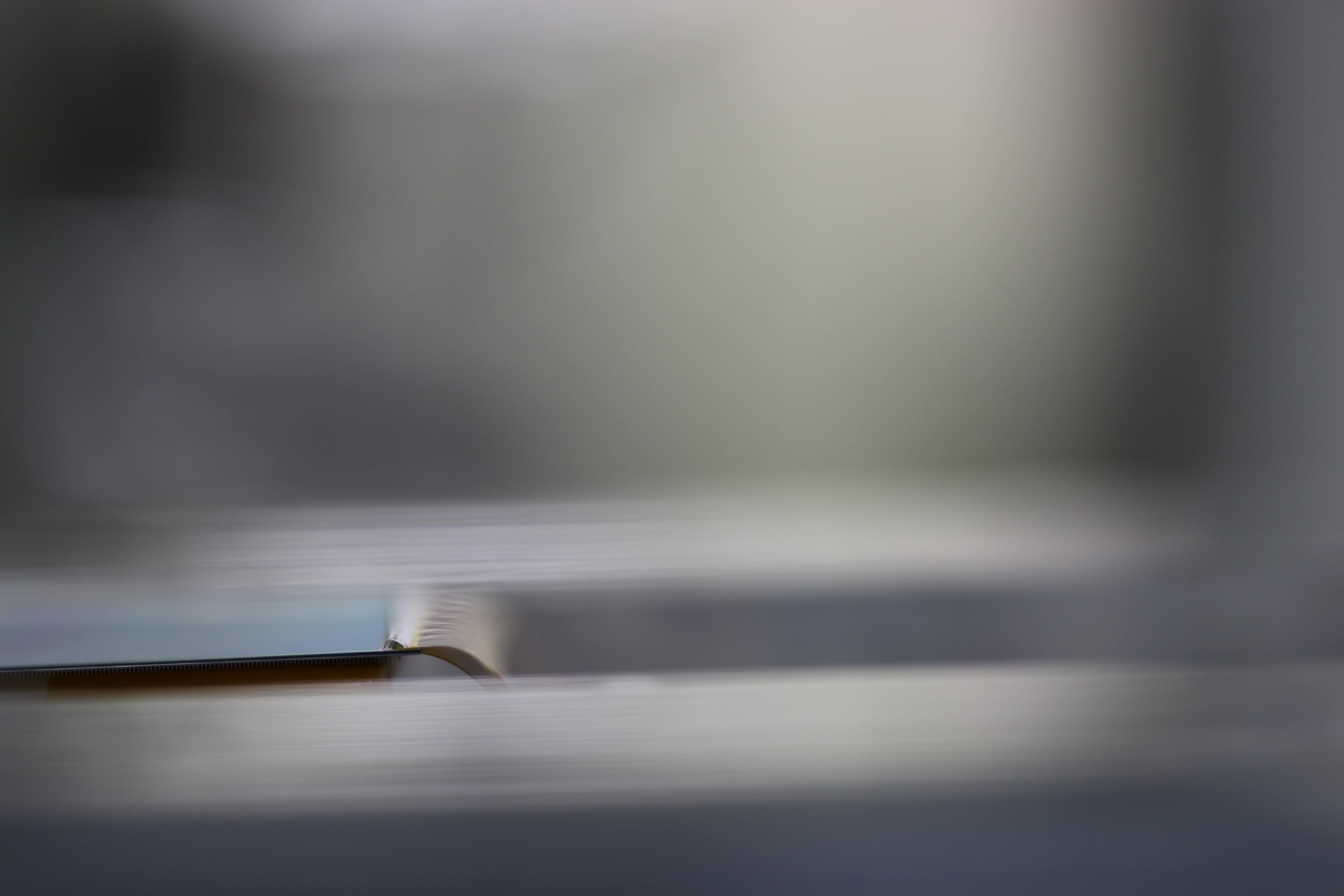 19
Solution for  Peel-off issue from next Ladder
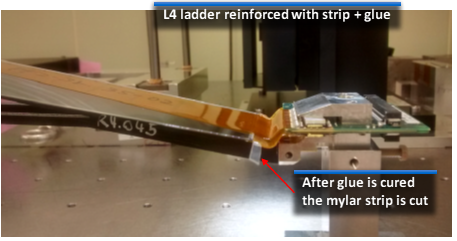 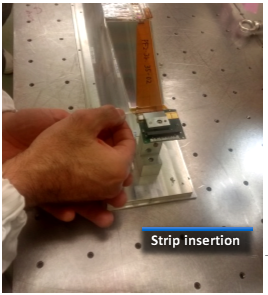 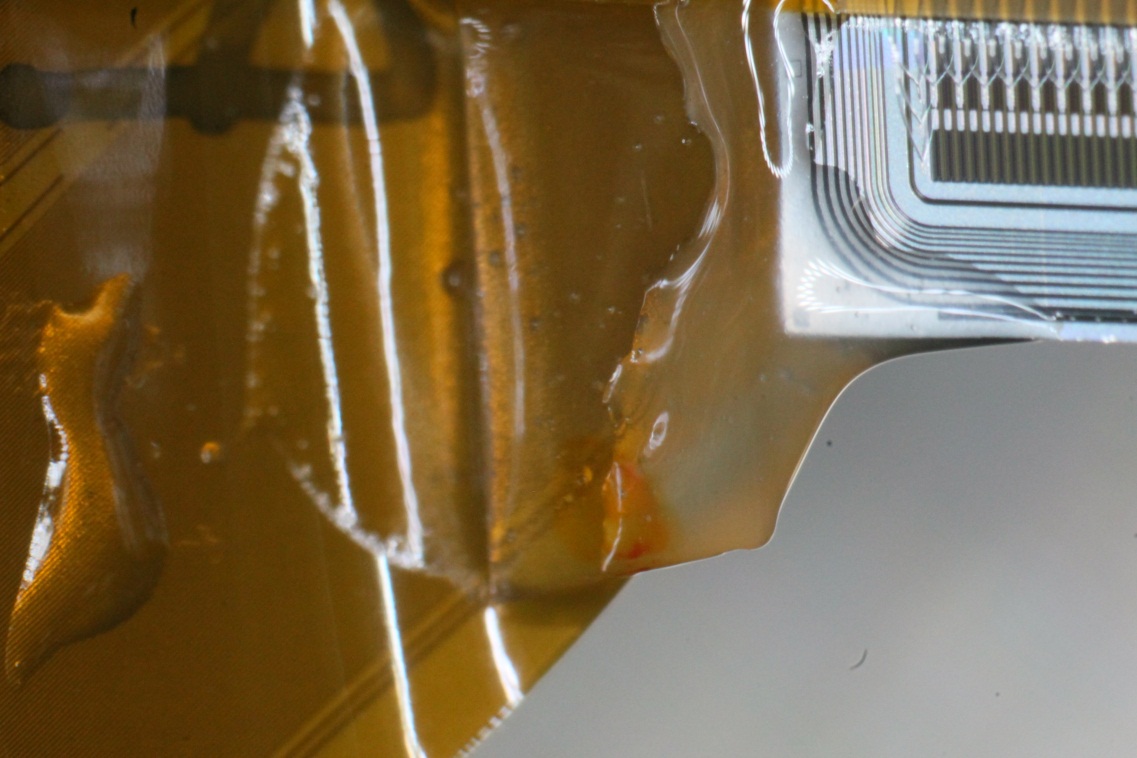 Type 2 glue
reinforcement
20
Peel-off reappeared on L4.010
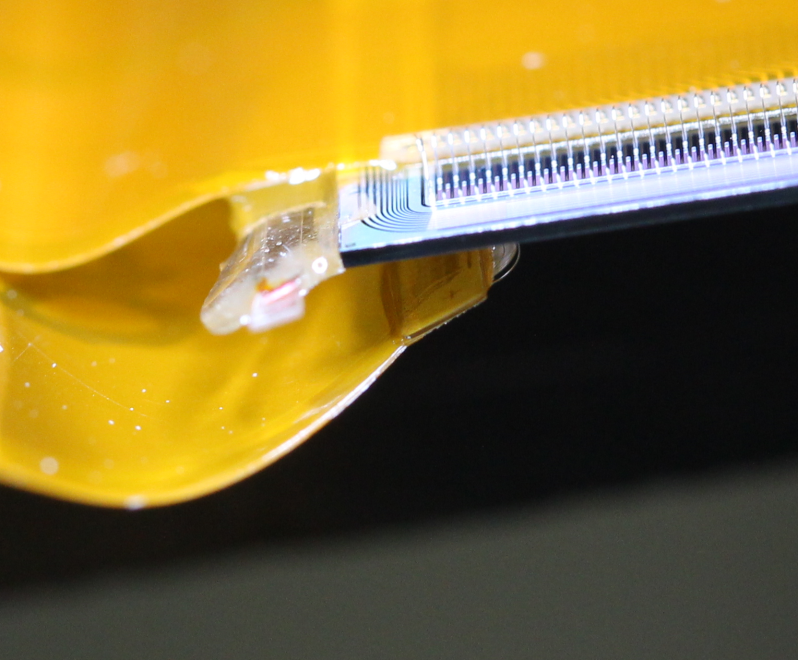 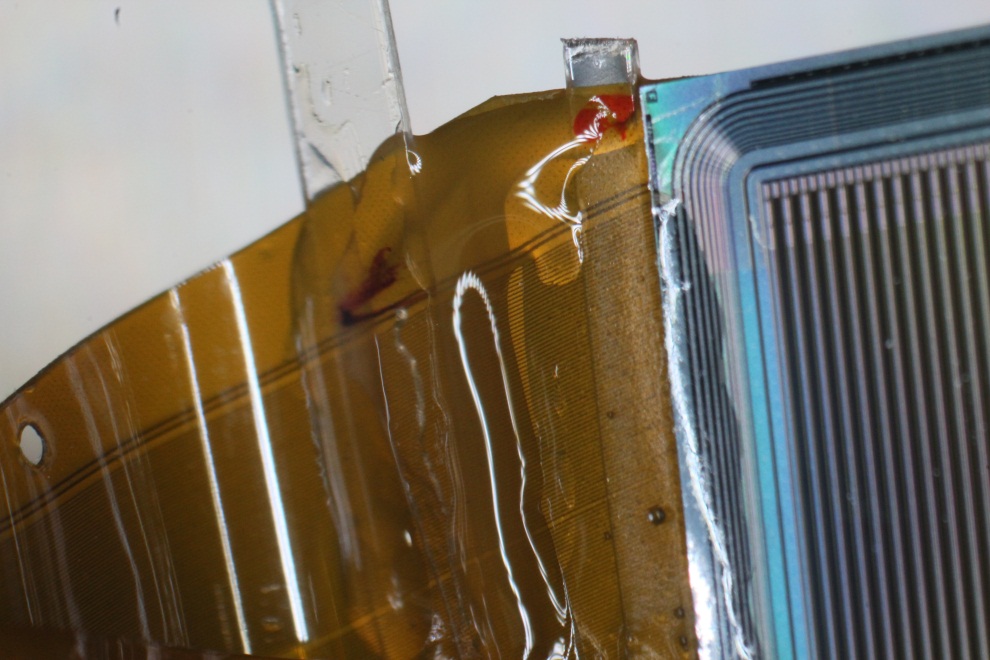 Type 3 Glue reinforcement
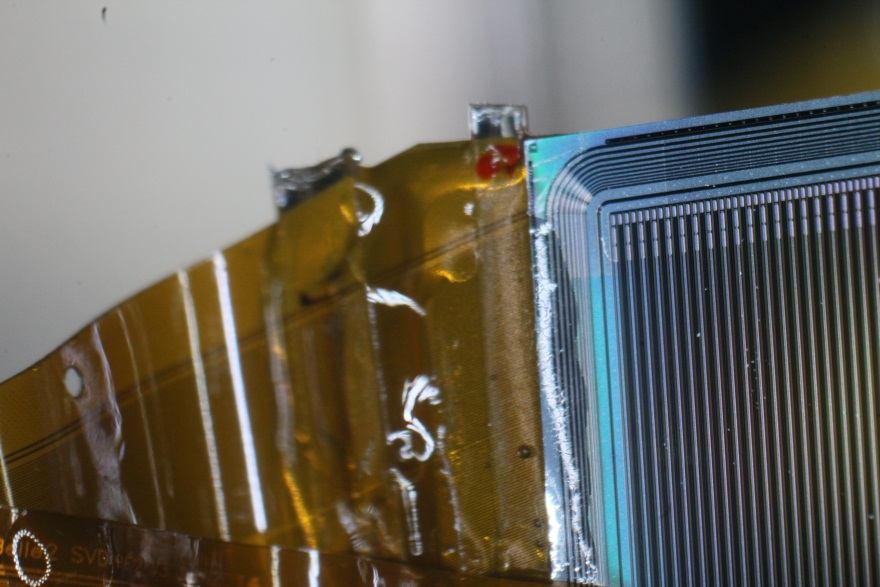 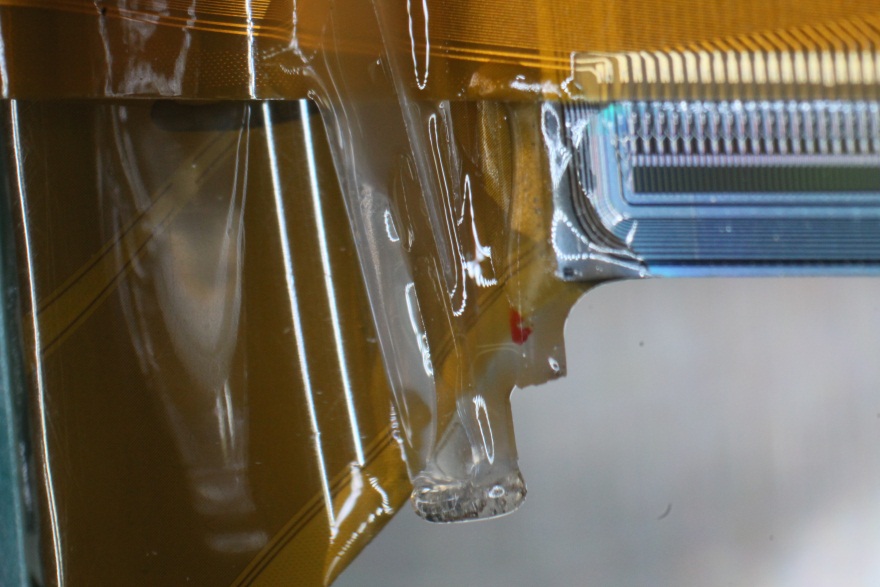 21
After Type 3 Glue reinforcement – No more Peel-offs